Solar Car Suspension
Jarrett Dunn
SOLAR CAR CHALLENGE
©Solar Car Challenge Foundation
1
Agenda
Introduction
Suspension Types
Key Terms
Measuring Toe
Ackerman Steering
Best Practices
2
©Solar Car Challenge Foundation
Common Front Suspension Types
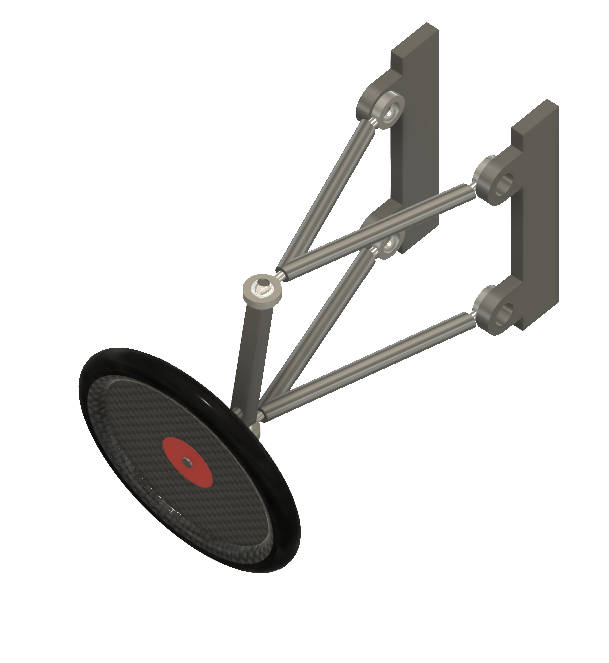 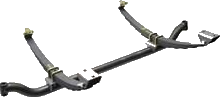 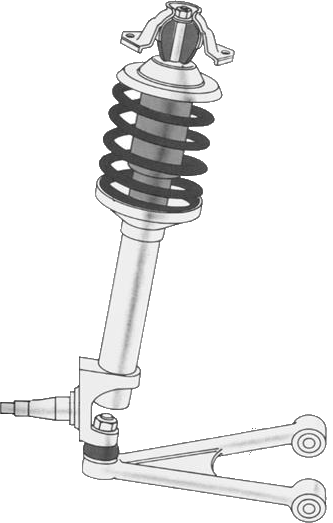 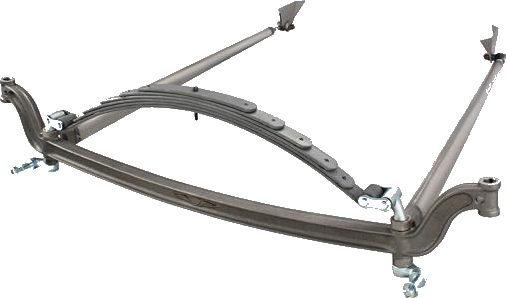 MacPherson Strut
Solid Axle
Dual A Arm
3
©Solar Car Challenge Foundation
[Speaker Notes: MacPherson
-tend to be heavy
-limited adjustability

Solid Axles
-simple
-geometry is set at construction
-can be heavy

Double Arm
-most popular
-very versatile
-can be complicated with lots of options and area for mistakes]
Less Common Suspension Types
Torsion Axle
Radius Arm
Mountain Bike Fork
Solid
4
©Solar Car Challenge Foundation
Vocabulary
Contact Patch
Oval shaped area where tire contacts the road
Steering Axis
Line between two pivot points of the wheel
Side
Top
Side
Top
Ideal
Real
5
©Solar Car Challenge Foundation
Contact Patch
This is where your car interacts with the road
Critical to cars steering, handling, and braking
Effected by tire type, construction, pressure
6
©Solar Car Challenge Foundation
Vocabulary
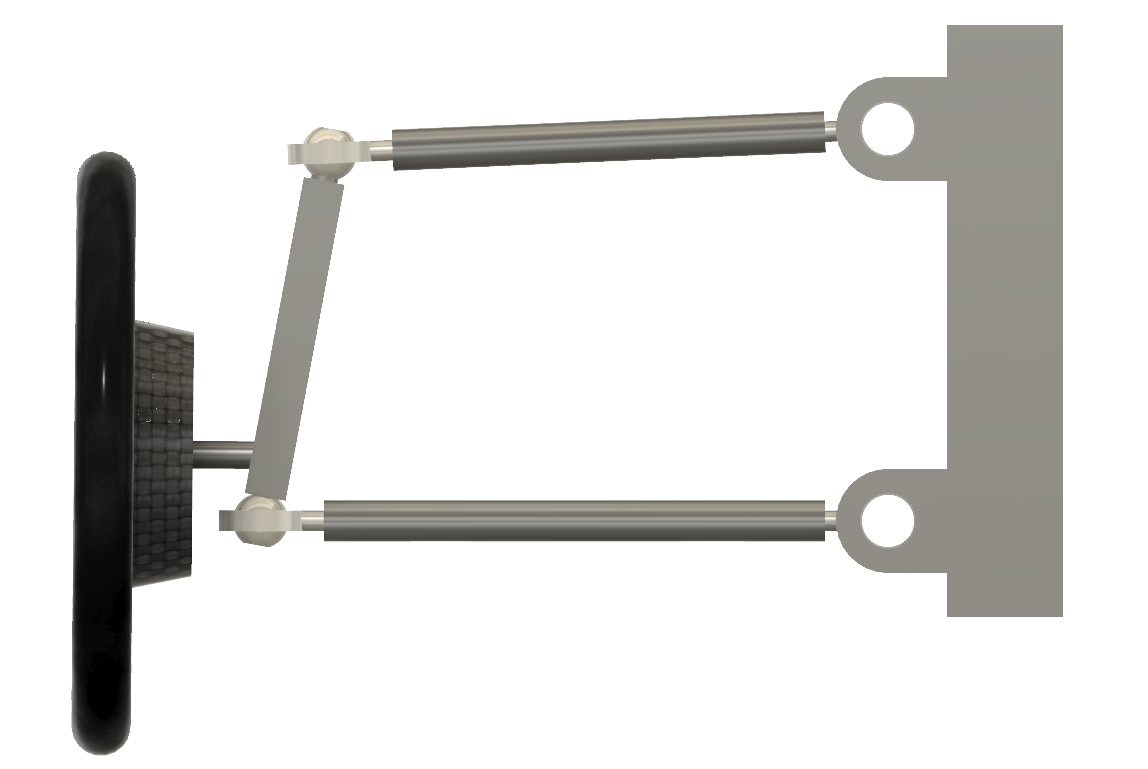 Contact Patch
Oval shaped area where tire contacts the road
Steering Axis
Line between two pivot points of the wheel
7
©Solar Car Challenge Foundation
Vocabulary
Toe
Angle of the wheel and tire pointing away from the centerline of the vehicle
Caster
The angular displacement of the steering angle for the vertical axis
Camber
The angle of the wheel and tire with respect to the vertical axis
Scrub Radius
The distance between where the steering angle intersects the ground and the contact patch of the tire
8
©Solar Car Challenge Foundation
Toe (Neutral)
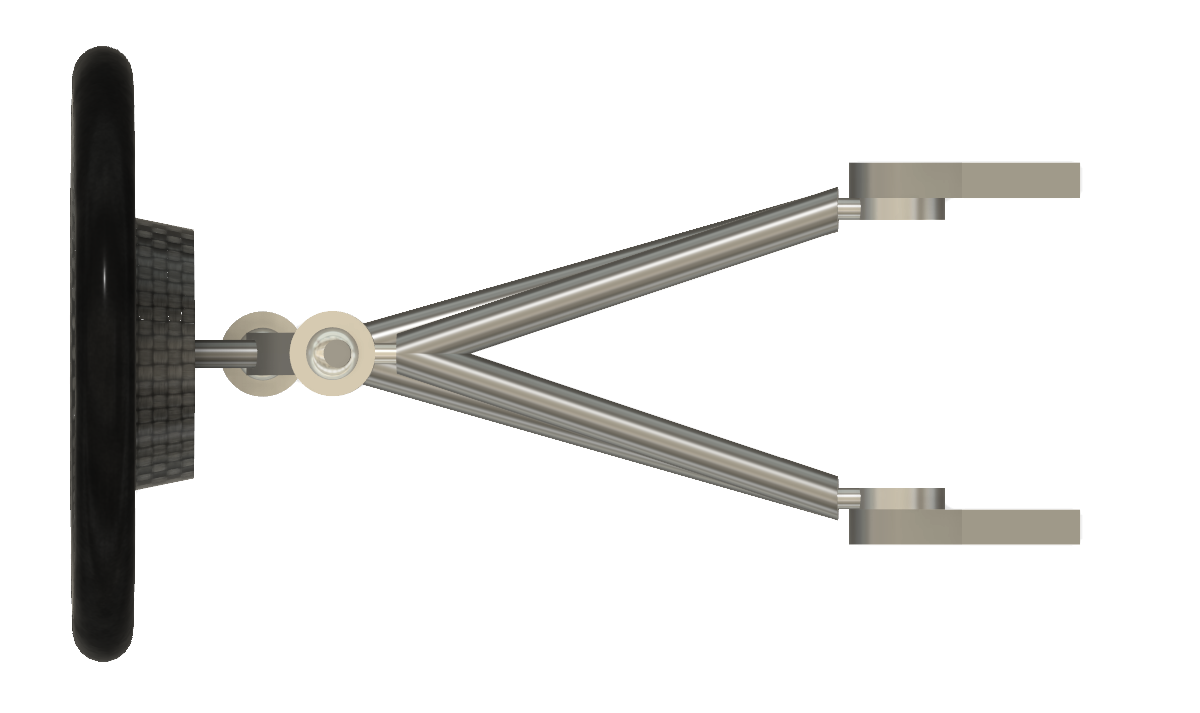 Front
Center Line
9
©Solar Car Challenge Foundation
Toe (In)
Center Line
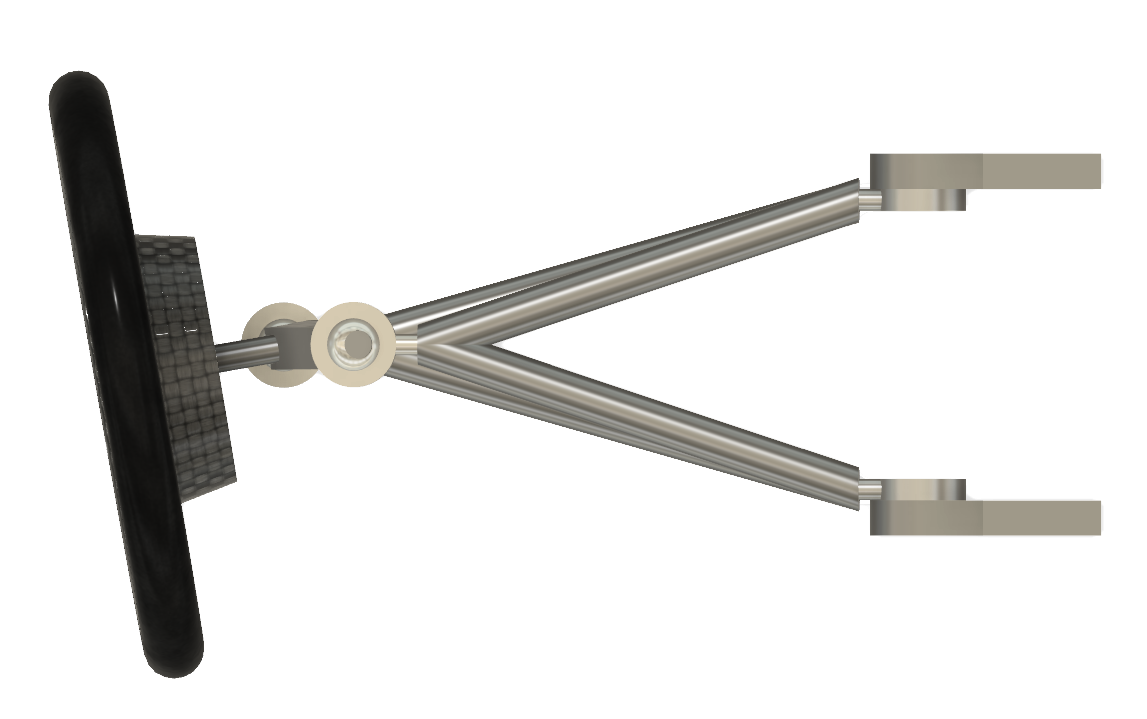 Front
10
©Solar Car Challenge Foundation
Toe (Out)
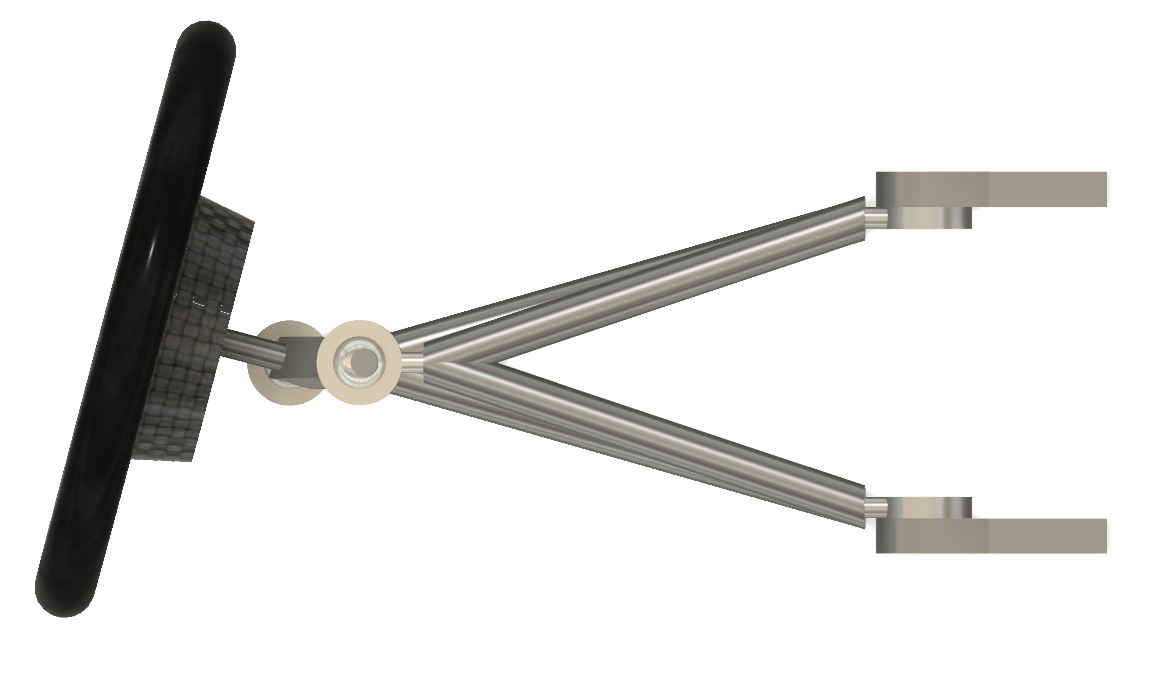 Center Line
Front
11
©Solar Car Challenge Foundation
Toe
Affects Tire Wear
Toe Out
Improves Steering Response
Can make steering “jerky”
Toe In
Improves straight line stability
12
©Solar Car Challenge Foundation
Vocabulary
Toe
Angle of the wheel and tire pointing away from the centerline of the vehicle
Caster
The angular displacement of the steering angle for the vertical axis
Camber
The angle of the wheel and tire with respect to the vertical axis
Scrub Radius
The distance between where the steering angle intersects the ground and the contact patch of the tire
13
©Solar Car Challenge Foundation
Caster (Positive)
Vertical
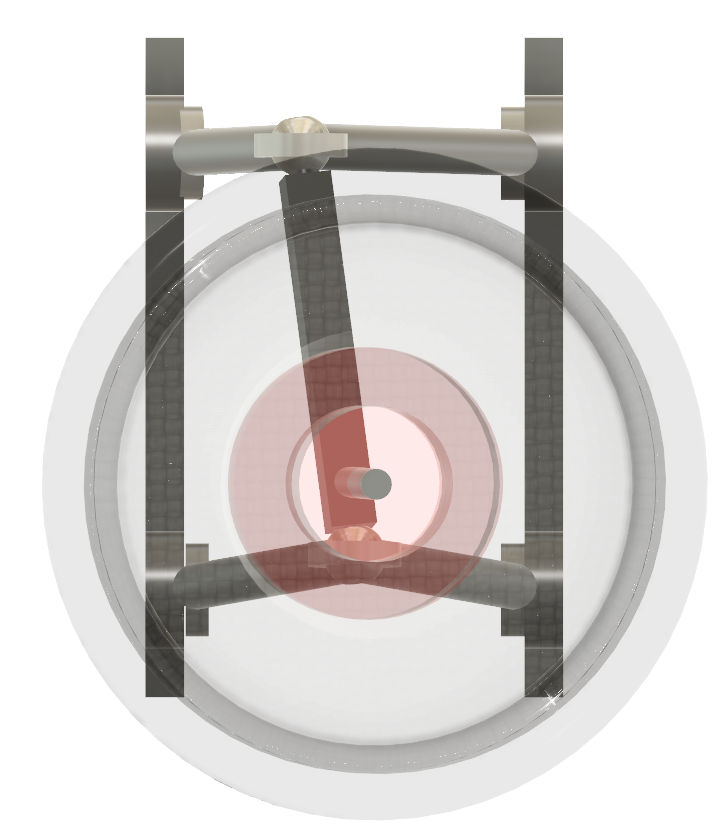 θ
Front
14
©Solar Car Challenge Foundation
Caster
Creates straight line stability
Positive Caster
Steering wheel feedback
Makes car harder to turn
Causes wheels to self center
Negative Caster
Unstable
15
©Solar Car Challenge Foundation
Vocabulary
Toe
Angle of the wheel and tire pointing away from the centerline of the vehicle
Caster
The angular displacement of the steering angle for the vertical axis
Camber
The angle of the wheel and tire with respect to the vertical axis
Scrub Radius
The distance between where the steering angle intersects the ground and the contact patch of the tire
16
©Solar Car Challenge Foundation
Camber (Negative)
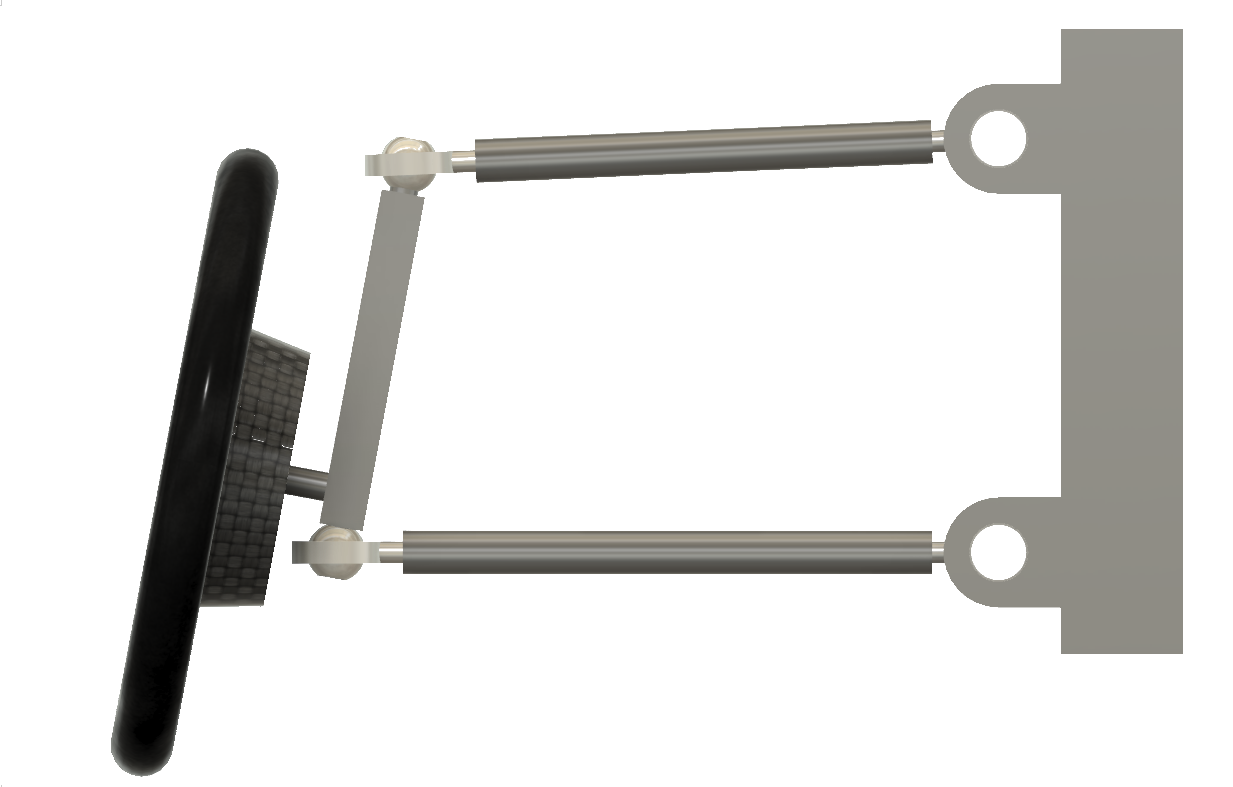 Vertical
Front
17
©Solar Car Challenge Foundation
Camber (Negative)
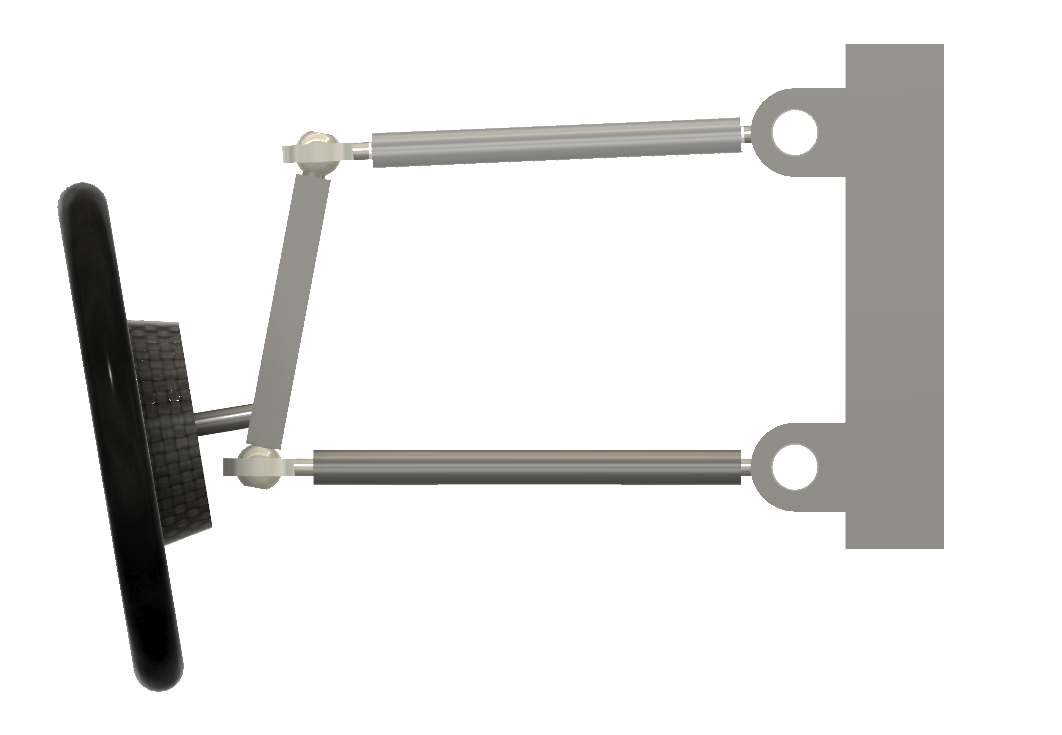 Vertical
Front
18
©Solar Car Challenge Foundation
Camber
Affects grip and stability in cornering
Not applicable to solar car racing
Camber Gain
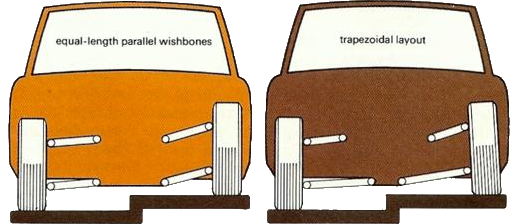 19
©Solar Car Challenge Foundation
Vocabulary
Toe
Angle of the wheel and tire pointing away from the centerline of the vehicle
Caster
The angular displacement of the steering angle for the vertical axis
Camber
The angle of the wheel and tire with respect to the vertical axis
Scrub Radius
The distance between where the steering angle intersects the ground and the contact patch of the tire
20
©Solar Car Challenge Foundation
Scrub Radius (Positive)
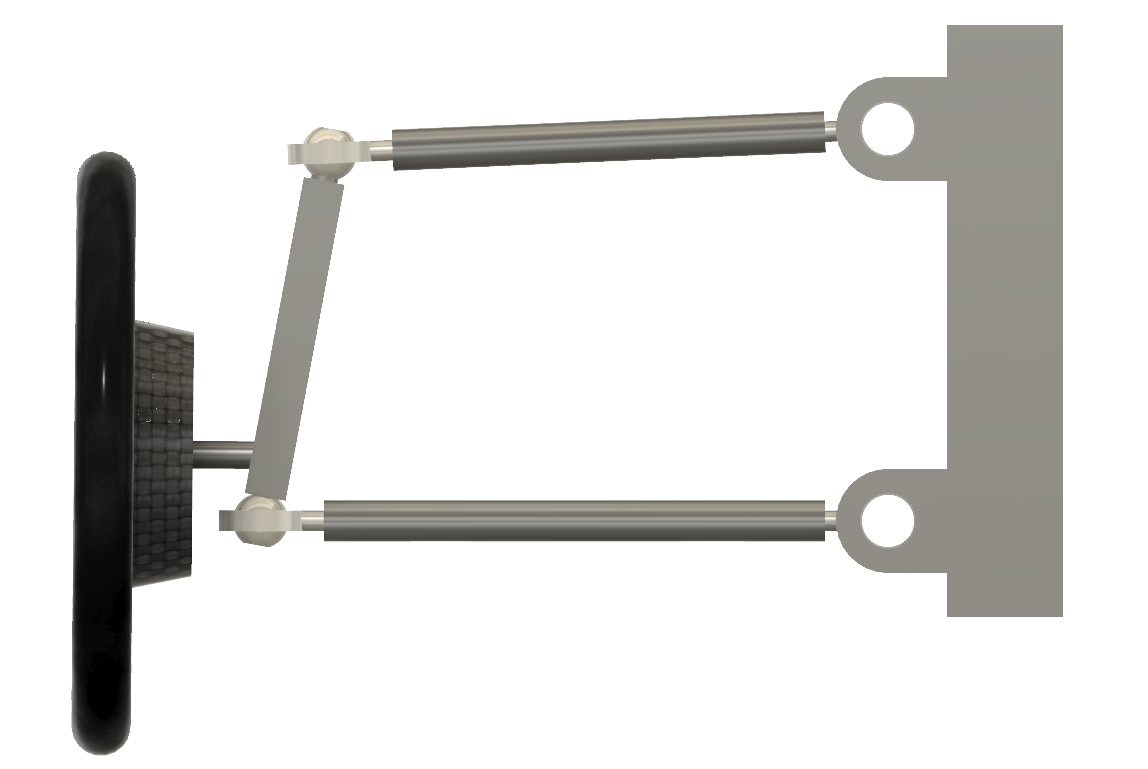 Scrub Radius
21
©Solar Car Challenge Foundation
Scrub Radius
Coffee Cup Experiment
Harder to Turn
Increase wear on tire
Positive
Cause center seeking
22
©Solar Car Challenge Foundation
Ackerman Steering
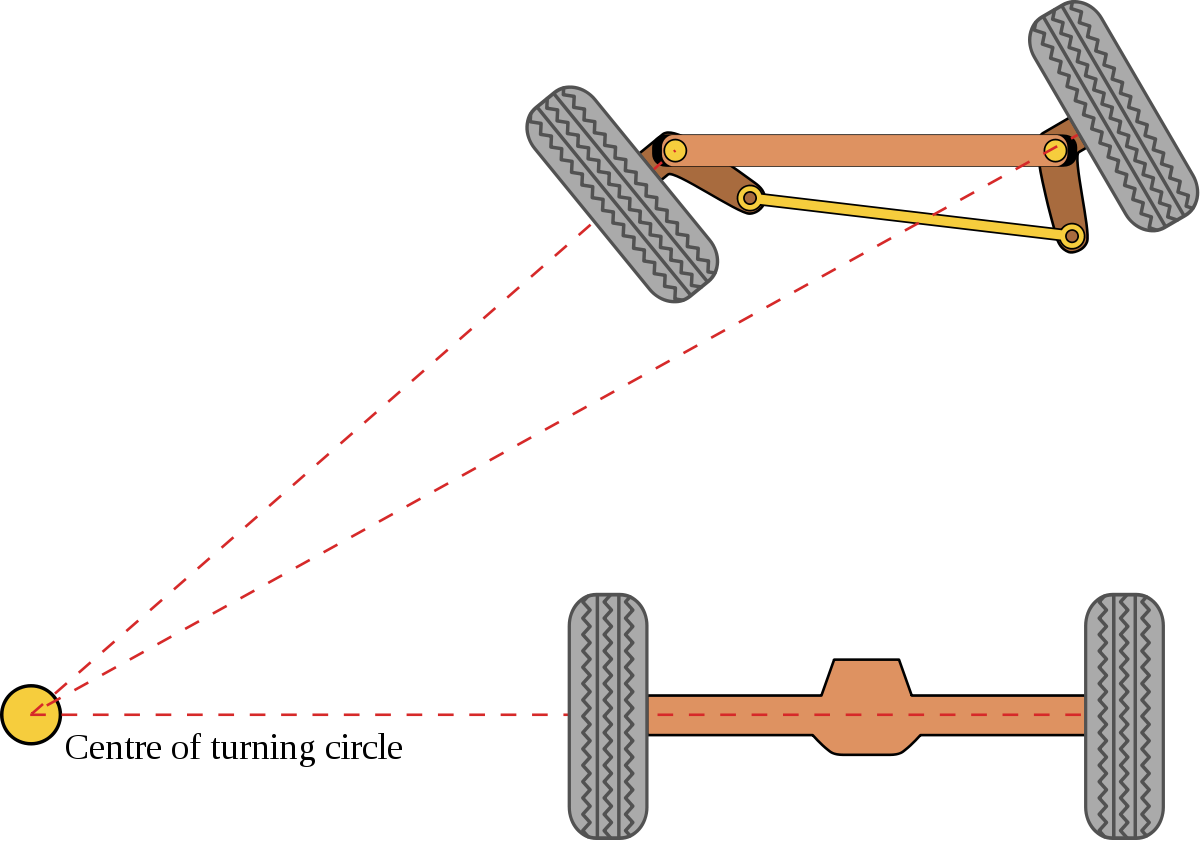 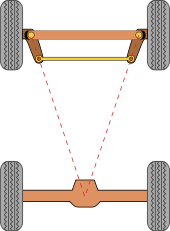 23
©Solar Car Challenge Foundation
Measuring Toe
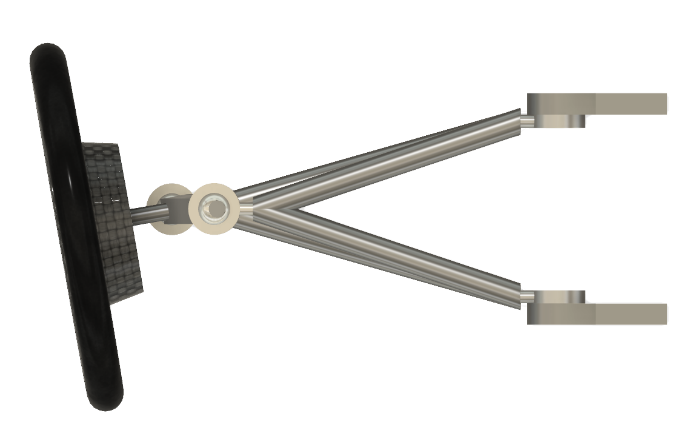 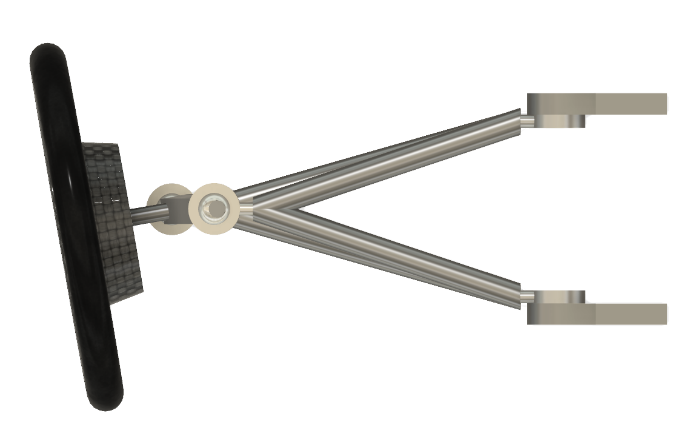 Front
Dist A
A2
A1
Dist B
C
B1
B2
24
©Solar Car Challenge Foundation
Measuring Toe
A2
A1
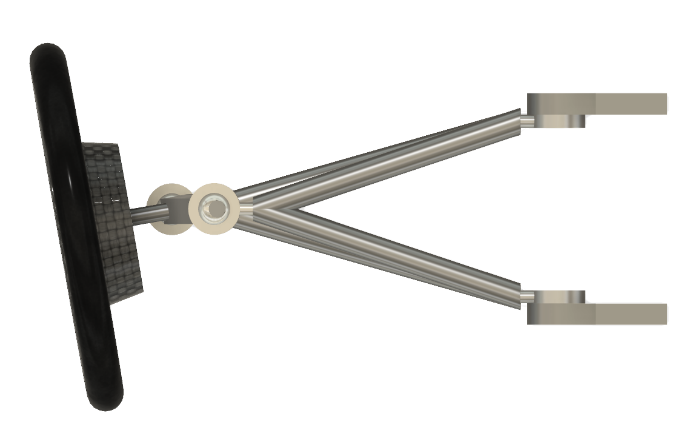 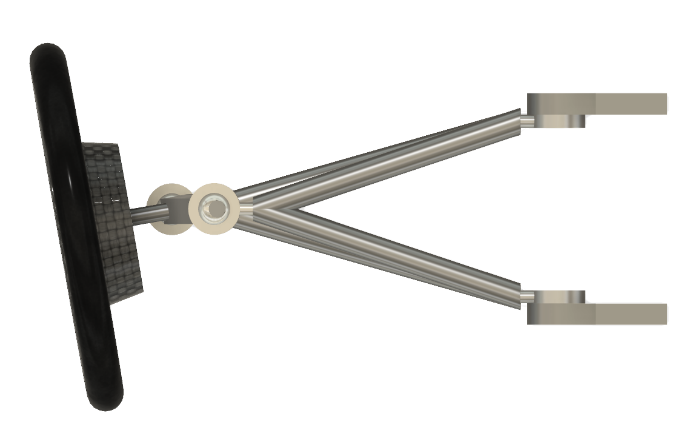 Front
C
B2
B1
25
©Solar Car Challenge Foundation
Best Practices
Consistency is key
Be methodical
Do the same thing every time
Make Dedicated Tools
Solar car racing is about efficiency
Small or zero angles
26
©Solar Car Challenge Foundation
References
Tune to Win, Carrol Smith
Design to Win, Carrol Smith
The Winning Solar Car, Douglas R. Carroll
The Leading Edge, Goro Tamai
27
©Solar Car Challenge Foundation